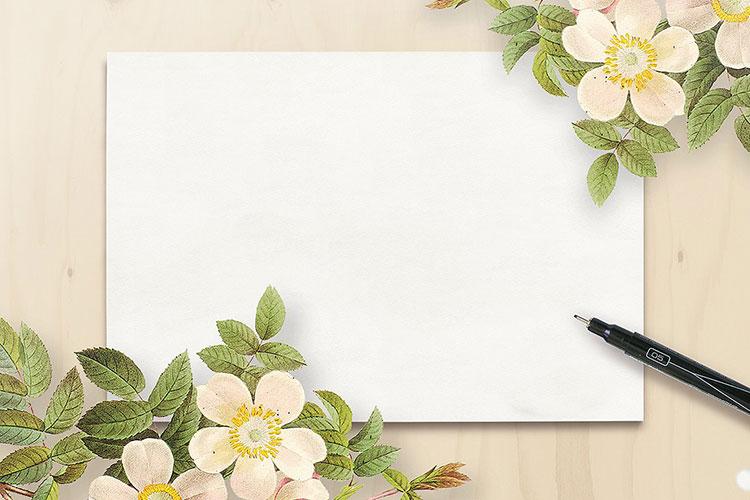 KẾT NỐI TRI THỨC VỚI CUỘC SỐNG
Tiếng Việt 1
GV: Nguyễn Thị Mỹ Liên
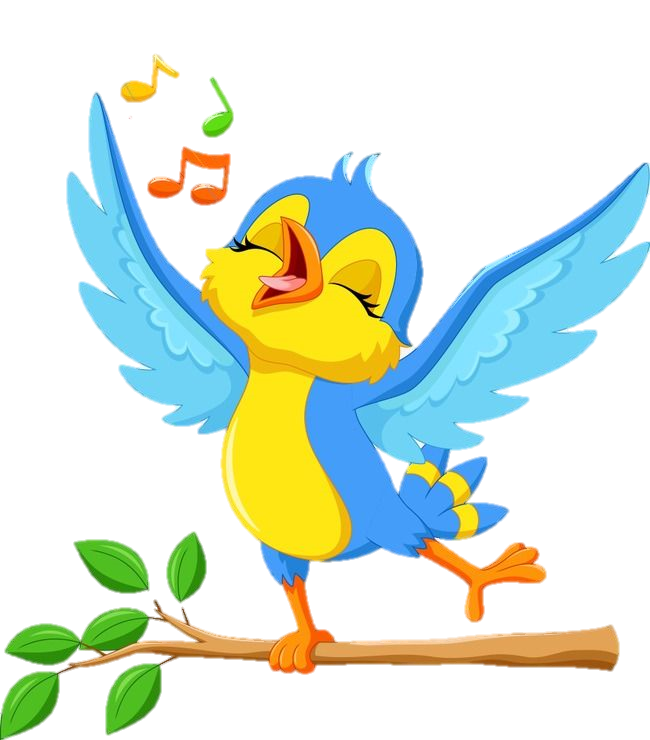 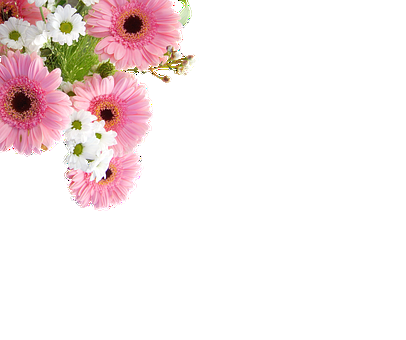 Khởi động
1
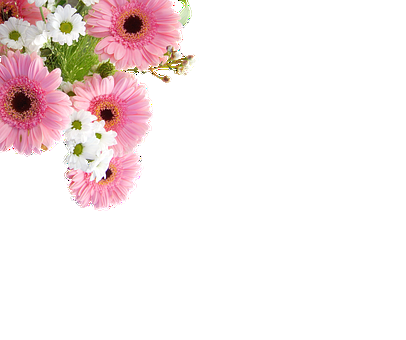 1
Quan sát cảnh ra chơi của các bạn học sinh
Thảo luận nhóm
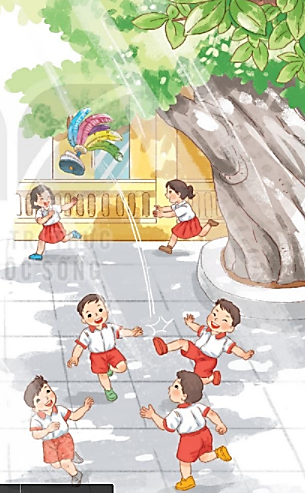 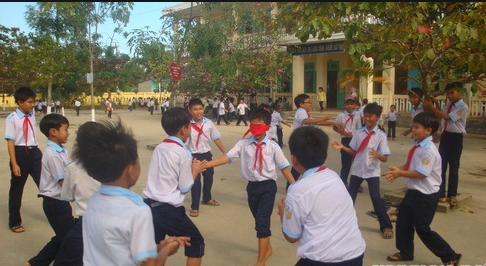 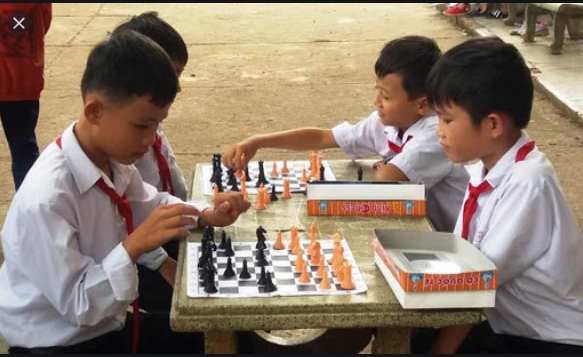 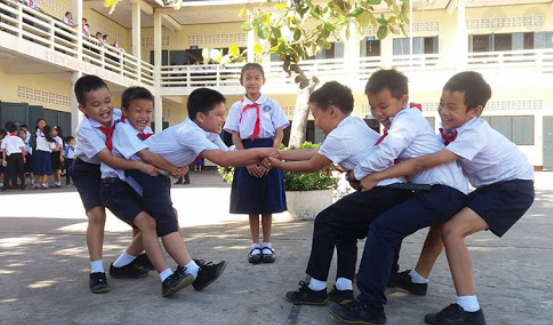 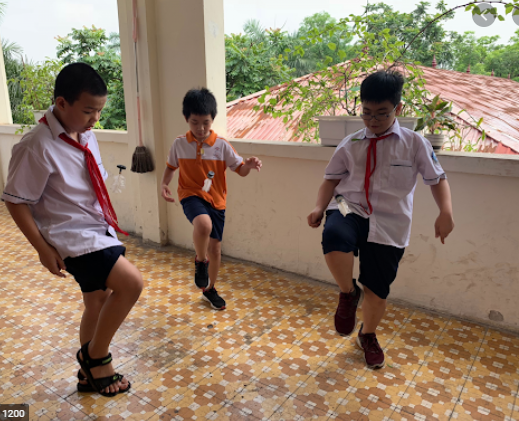 a. Trong giờ ra chơi , em và các bạn thường làm gì ?
b. Em cảm thấy thế nào khi ra chơi ?
3
MÁI TRƯỜNG MẾN YÊU
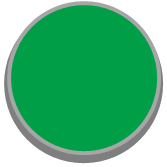 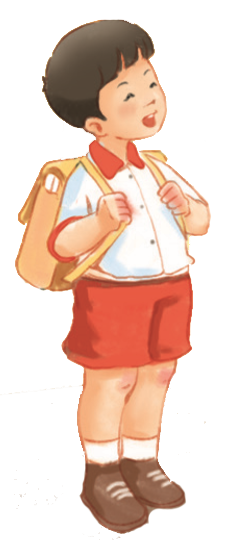 Bài
5
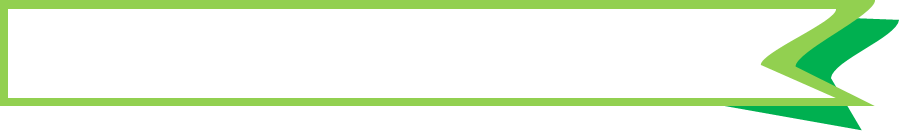 GIỜ RA CHƠI
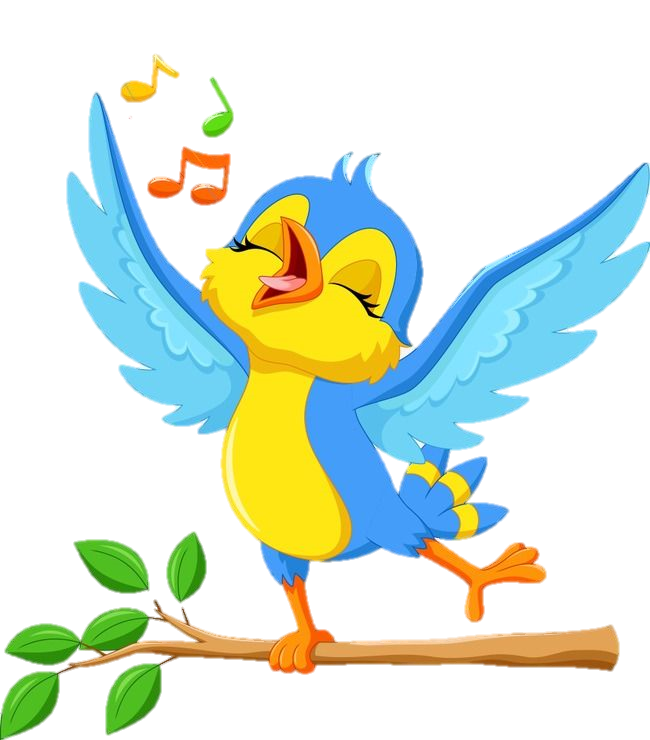 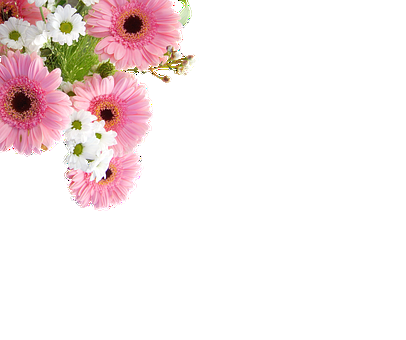 Đọc
2
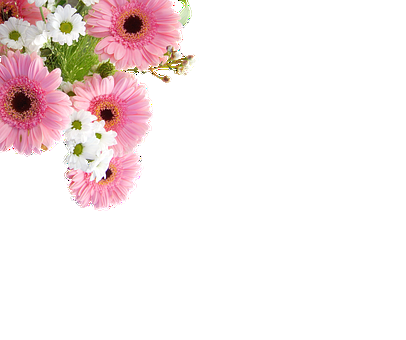 Giờ ra chơi
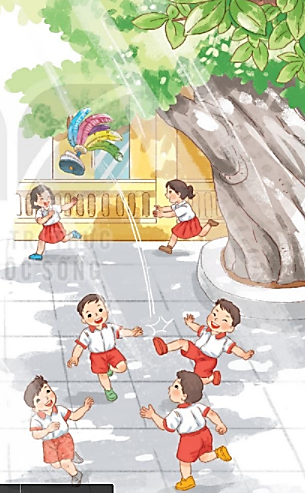 Trống báo giờ ra chơi
Từng đàn chim áo trắng
Xếp sách vở mau thôi
Ùa ra ngoài sân nắng.

Chỗ này đây, bạn gái
Vui nhảy dây nhịp nhàng
Vòng quay đều êm ái
Rộn tiếng cười hoà vang.
Đằng kia, ấy bạn trai
Đá cầu bay vun vút
Đôi chân móc rất tài
Tung nắng hồng lên ngực. 

Giờ chơi vừa chấm dứt
Đàn chim non vội vàng
Xếp hàng nhanh vào lớp
Bài học mới sang trang.
(Nguyễn Lãm Thắng)
Đọc mẫu
Đọc nối tiếp từng dòng thơ. Từ khó  xếp, nhịp nhàng, rộn.
Giờ ra chơi
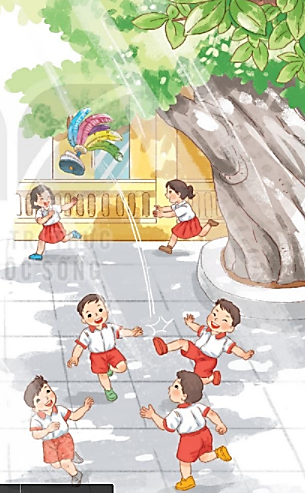 Trống báo giờ ra chơi
Từng đàn chim áo trắng
Xếp sách vở mau thôi
Ùa ra ngoài sân nắng.

Chỗ này đây, bạn gái
Vui nhảy dây nhịp nhàng
Vòng quay đều êm ái
Rộn tiếng cười hoà vang.
Đằng kia, ấy bạn trai
Đá cầu bay vun vút
Đôi chân móc rất tài
Tung nắng hồng lên ngực. 

Giờ chơi vừa chấm dứt
Đàn chim non vội vàng
Xếp hàng nhanh vào lớp
Bài học mới sang trang.
(Nguyễn Lãm Thắng)
2
3
4
1
Đọc nối tiếp từng khổ thơ. Giải nghĩa: nhịp nhàng, vui vút.
Có mấy khổ thơ ?
Đọc theo nhóm. Thi đọc
Đọc toàn bài CN/ĐT
3
Tìm ở cuối các dòng thơ những tiếng cùng vần với nhau
trai
Trống báo giờ ra chơi
Từng đàn chim áo trắng
Xếp sách vở mau thôi
Ùa ra ngoài sân nắng.

Chỗ này đây, bạn gái
Vui nhảy dây nhịp nhàng
Vòng quay đều êm ái
Rộn tiếng cười hoà vang.
Đằng kia, ấy bạn trai
Đá cầu bay vun vút
Đôi chân móc rất tài
Tung nắng hồng lên ngực. 

Giờ chơi vừa chấm dứt
Đàn chim non vội vàng
Xếp hàng nhanh vào lớp
Bài học mới sang trang.
(Nguyễn Lãm Thắng)
trắng
tài
nắng
gái
vàng
nhàng
ái
trang
vang
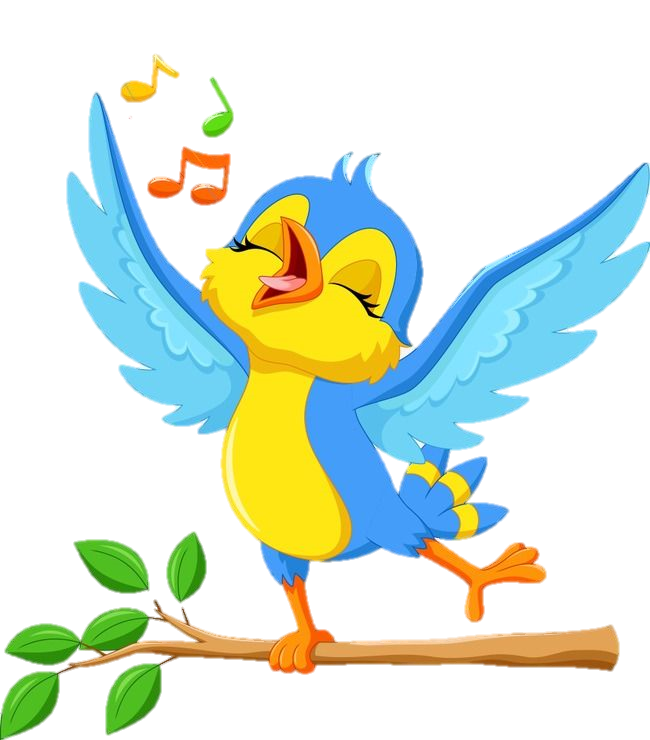 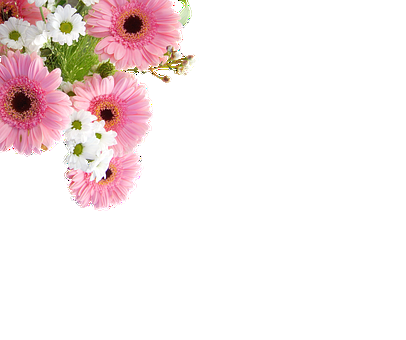 Tiết 2
4
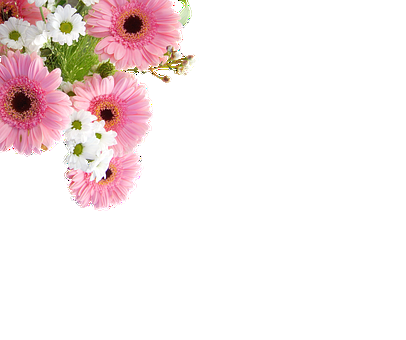 4
Trả lời câu hỏi
Đọc khổ 2 + 3
Chỗ này đây, bạn gái
Vui nhảy dây nhịp nhàng
Vòng quay đều êm ái
Rộn tiếng cười hoà vang.
Đằng kia, ấy bạn trai
Đá cầu bay vun vút
Đôi chân móc rất tài
Tung nắng hồng lên ngực.
a. Những trò chơi nào được nói tới trong bài ?
Trò chơi nhảy dây và trò chơi đá cầu.
4
Trả lời câu hỏi
Đọc khổ 2 + 3
Chỗ này đây, bạn gái
Vui nhảy dây nhịp nhàng
Vòng quay đều êm ái
Rộn tiếng cười hoà vang.
Đằng kia, ấy bạn trai
Đá cầu bay vun vút
Đôi chân móc rất tài
Tung nắng hồng lên ngực.
b. Những từ ngữ nào cho biết các bạn chơi trò chơi rất giỏi ?
4
Trả lời câu hỏi
Đọc khổ 2 + 3
Chỗ này đây, bạn gái
Vui nhảy dây nhịp nhàng
Vòng quay đều êm ái
Rộn tiếng cười hoà vang.
Đằng kia, ấy bạn trai
Đá cầu bay vun vút
Đôi chân móc rất tài
Tung nắng hồng lên ngực.
c. Giờ ra chơi của các bạn như thế nào ?
Giờ ra chơi của các bạn vui , rộn tiếng cười hoà vang.
5
Học thuộc lòng khổ thơ thứ hai và thứ ba
Chỗ 
Vui 
Vòng 
Rộn                                .
C
V
V
R                                .
Chỗ này đây, 
Vui nhảy dây 
Vòng quay đều 
Rộn tiếng cười                  .
Chỗ này đây, bạn gái
Vui nhảy dây nhịp nhàng
Vòng quay đều êm ái
Rộn tiếng cười hoà vang.
Đằng 
Đá 
Đôi 
Tung			      .
Đ
Đ
Đ
T			      .
Đằng kia, 
Đá cầu 
Đôi chân 
Tung nắng hồng                .
Đằng kia, ấy bạn trai
Đá cầu bay vun vút
Đôi chân móc rất tài
Tung nắng hồng lên ngực.
6
TRÒ CHƠI  Nhìn hình đoán tên trò chơi
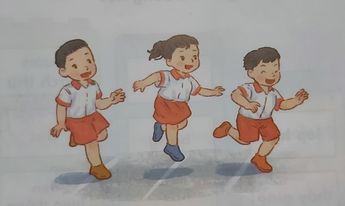 nhảy lò cò
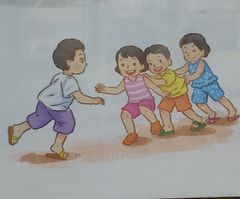 Rồng rắn lên mây
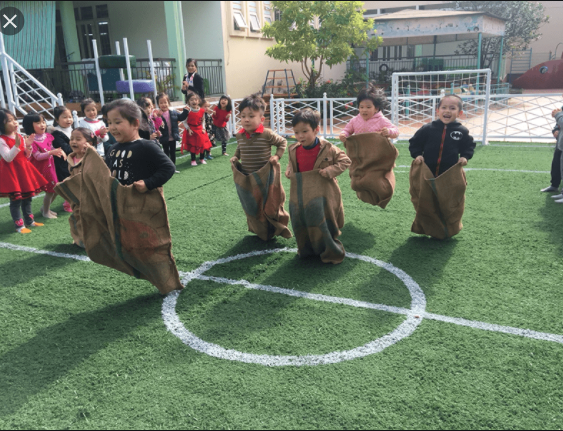 Nhảy bao bố
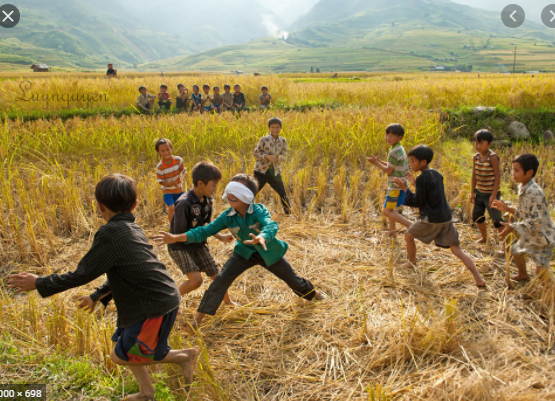 Bịt mắt bắt dê
CỦNG CỐ 
BÀI HỌC
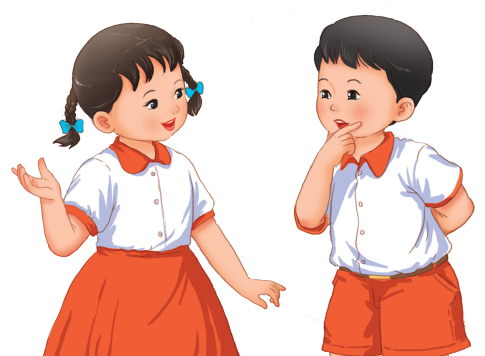